Planning for a “Whole Community” Response to a Catastrophic Event
Bridging the Gaps: Public Health and Radiation Emergency Preparedness 

Mr. James Kish,
Director Technological Hazards 
National Preparedness Directorate
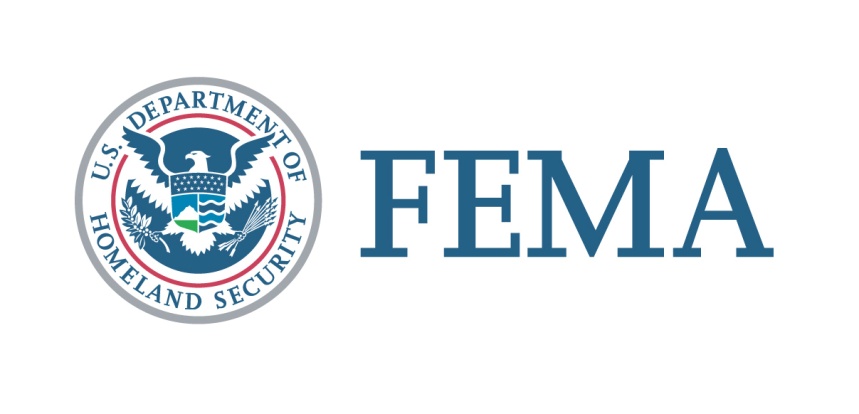 March  22, 2011
Whole Community Principles
Leverage the whole community vice a “government-centric” approach – community self-aid/self-help will be decisive
View public as an asset, not a liability
Think bigger – engage “atypical partners and collaborators” and train and exercise to reduce impediments to cooperation
Think outside of the box in terms of resources, concepts of operations, etc. 
Regulatory waivers, alternative standards of care, and policy changes may be necessary
Focus on outcomes, with acute emphasis on increasing the number of people who survive
Response is a push event; recovery is a pull event
  Both Community & National Resilience are Outcomes of Success
Catastrophic Preparedness & Planning
Incorporating the Whole Community Approach
Improving  the Nation’s preparedness for catastrophic events in continuous collaboration with ALL members of the community
Plan for the “Maximum of the Maximums” catastrophic event : the real, not the manageable
Consistent with and expands upon existing emergency preparedness and response systems and doctrine
Focus: Stabilize catastrophic effects with emphasis on the first 72 hours
Requires a new planning framework and targeted preparedness campaign.
E
Stabilize in 72 hrs
The Meta-Scenario
In order to anticipate catastrophic requirements and to avoid narrow focus on a limited number of specific scenarios, the Whole Community methodology is built upon a foundation of a meta-scenario consisting of the maximum of maximum challenges across a range of scenarios
The Design Basis Threat for this “Maximum of Maximum” Meta-Scenario Was Derived from 3 Different Meta-Disasters (Earthquake, Hurricane and IND Detonation)
No-Notice Event  - Affecting 7 million people, across 25,000 square miles and several states and FEMA regions
Significant Casualties  - 190,000 fatalities in initial hours; 265,000 require emergency medical attention
Extreme Damage - Severe damage to critical infrastructure and to key resources and essential transportation
The  ongoing Japanese Earthquake-Tsunami-Nuclear Release  3 Part meta-disaster confirms the value of this scenario approach
Core Capabilities
These critical capabilities represent the highest priority essential functions necessary for both saving and sustaining lives, and stabilizing the site and the situation within 72 hours. The first six “enable” a rapid and effective response, while the remainder explicitly address the needs and priorities of the people and communities impacted by the catastrophic event.
Enables Response
Situational Assessment
Public Messaging
Command, Control, & Coordination
Critical Communications
Environmental Health & Safety
Critical Transportation
Survivor Needs
On-Scene Security and Protection 
Mass Search and Rescue Operations
Health and Medical Treatment
Mass Care Services
Public & Private Services & Resources
Stabilize and Repair Essential Infrastructure
Fatality Management Services
Potential Solutions/Courses of Action
New ways of thinking and/or conducting business will need to be explored in order to recover from catastrophic disaster events.  Working groups will examine:
New partners
New concepts of operation
Authorities:  More effective use of existing authorities, or identification of new requirements
Necessary waivers and/or declarations
New or enhanced pre-scripted mission assignments
Pre-incident preparedness programs
Implications for academic, R&D, and other communities
Implications for physical, programmatic and effective communications accessibility
Planning Timeline
Feb
Apr
Nov
Jan
Mar
Dec
May
Short Term Goals

Standup Course of Action (COA) Workgroups
November 9 and 10 COA Kick-off with 13 COA  development workgroups to identify and close deltas.
Long Term Goals:

COA Refinement based on NLE 2011 outcomes

National Public Service Campaign

Integration of framework into 64 UASI Regions
Key Deliverable:
 Identify focus area for NLE 2011 validation
2014
1/15
Pilot  ”MoM” draft products in NLE 2011
NLE
2011
Key Deliverable:
 Information and Analysis (staff estimates)
2/15
Key Deliverable:
 COA Development (by objective)
Tasks by phase
3/31
Short/Long-Term Goals
Short-Term Goals
Long-Term
Goals
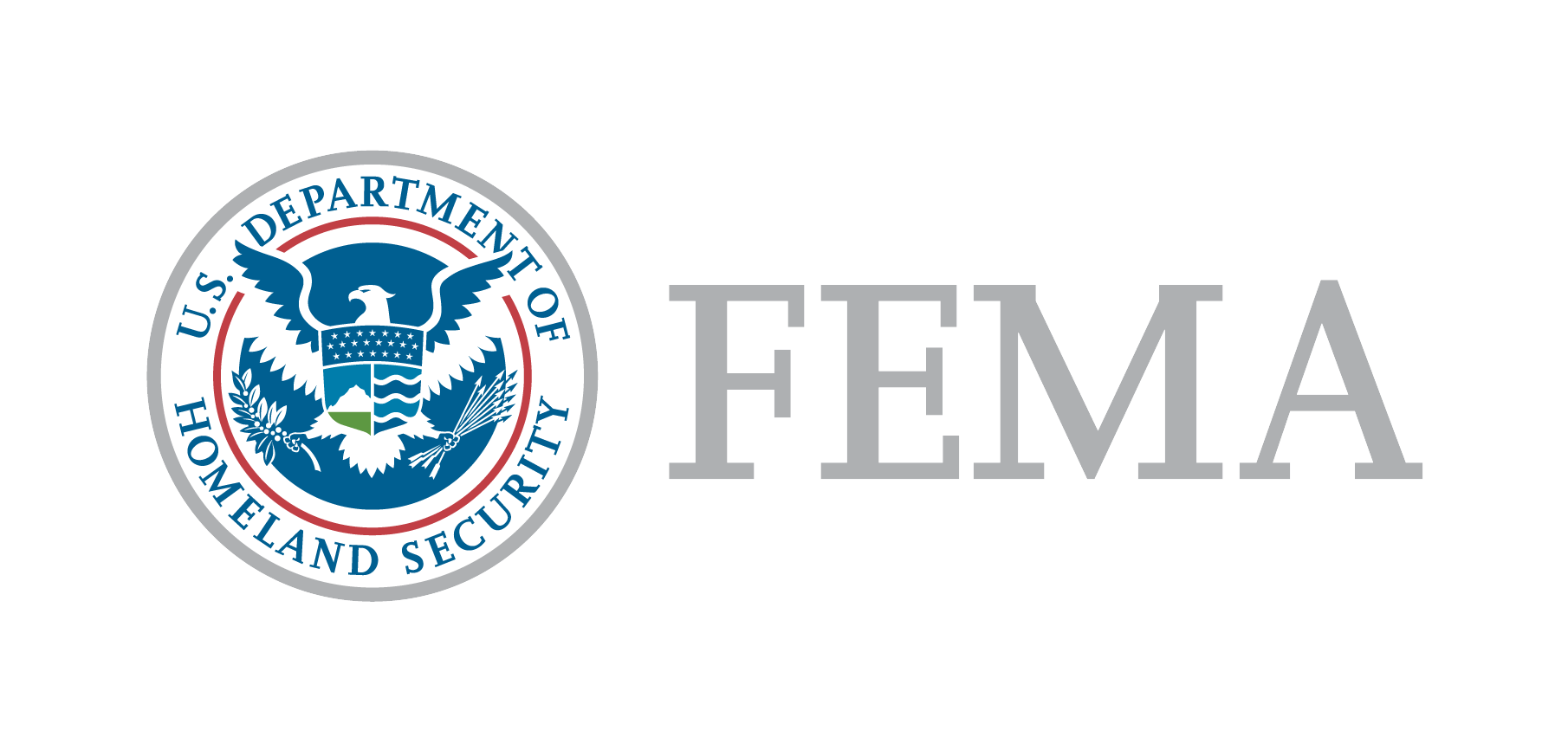